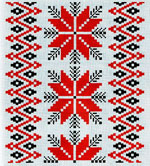 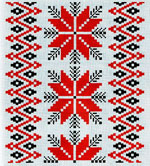 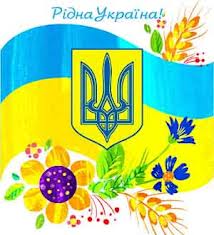 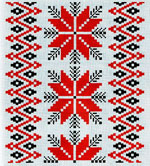 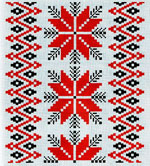 Інтернет – проєкт
ліги старшокласників
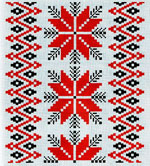 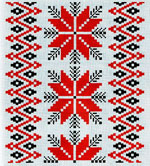 Ватутінський ліцей № 1 Ватутінської міської ради 
Черкаської області
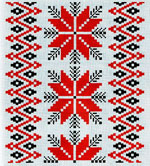 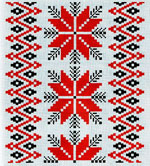 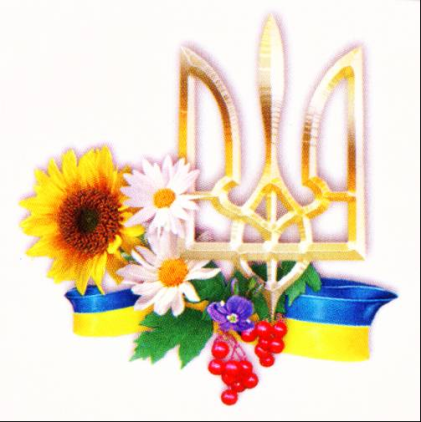 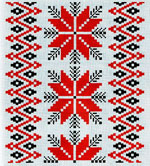 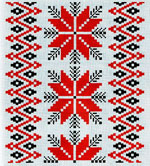 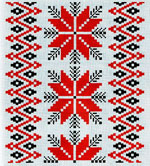 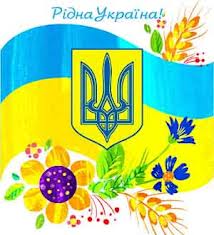 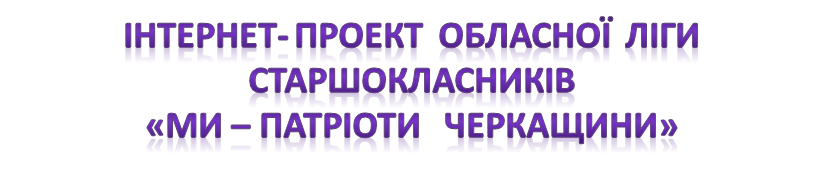 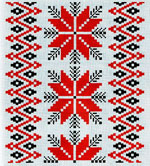 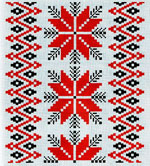 Підпроєкт 
 «Пишаюся тобою, рідний краю!»
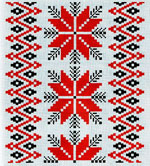 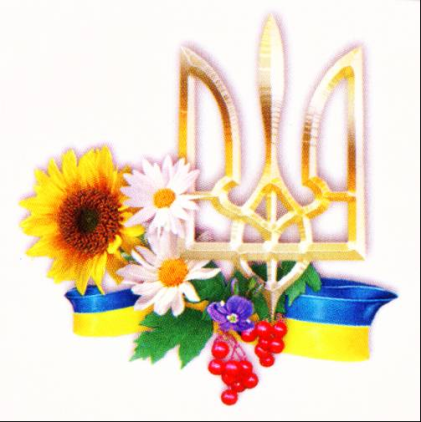 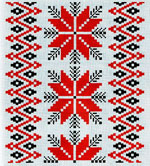 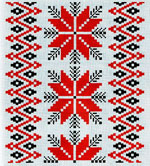 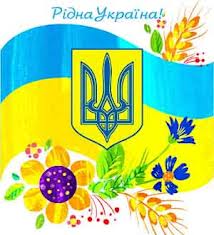 Мета проєкту:
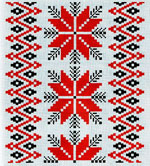 - вивчення учнями історичного минулого свого  міста, збереження та примноження традицій свого народу;
- пропагування кращих здобутків національної культурної і духовної спадщини; 
 - виховання любові до рідного краю, збереження його живописної краси.
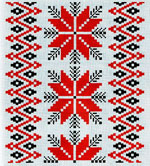 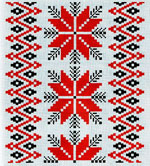 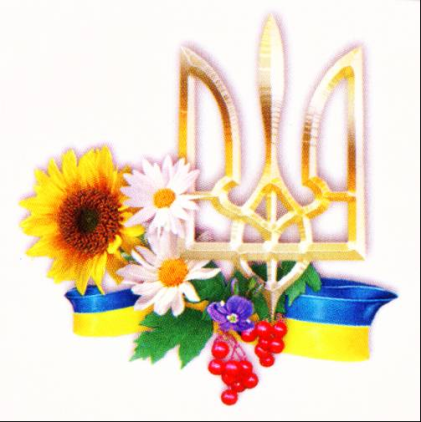 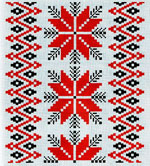 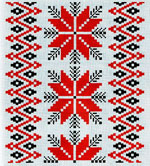 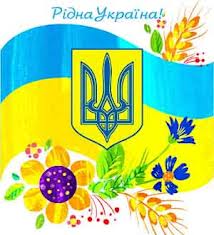 З народними звичаями й традиціями пов'язані вироби  
декоративно-ужиткового мистецтва.
Щороку на передодні Дня  українського козацтва та дня Покрови Пресвятої Богородиці  у  Ватутінському ліцеї № 1  відбувається  виставка  декоративно-ужиткового мистецтва. 
Мета виставки: продемонструвати види декоративно-ужиткового мистецтва, які були поширені на території нашого краю.
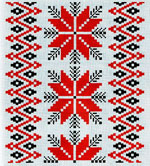 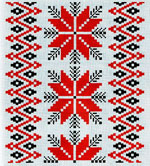 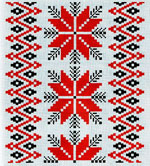 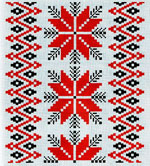 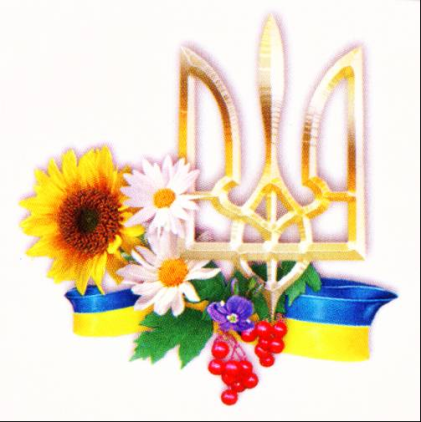 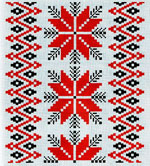 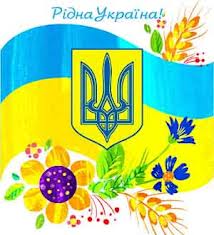 Декоративне мистецтво нашого краю  
яскраво втілено у розписах ваз, 
керамічних виробах, вишивках.
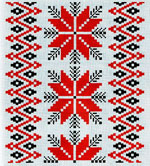 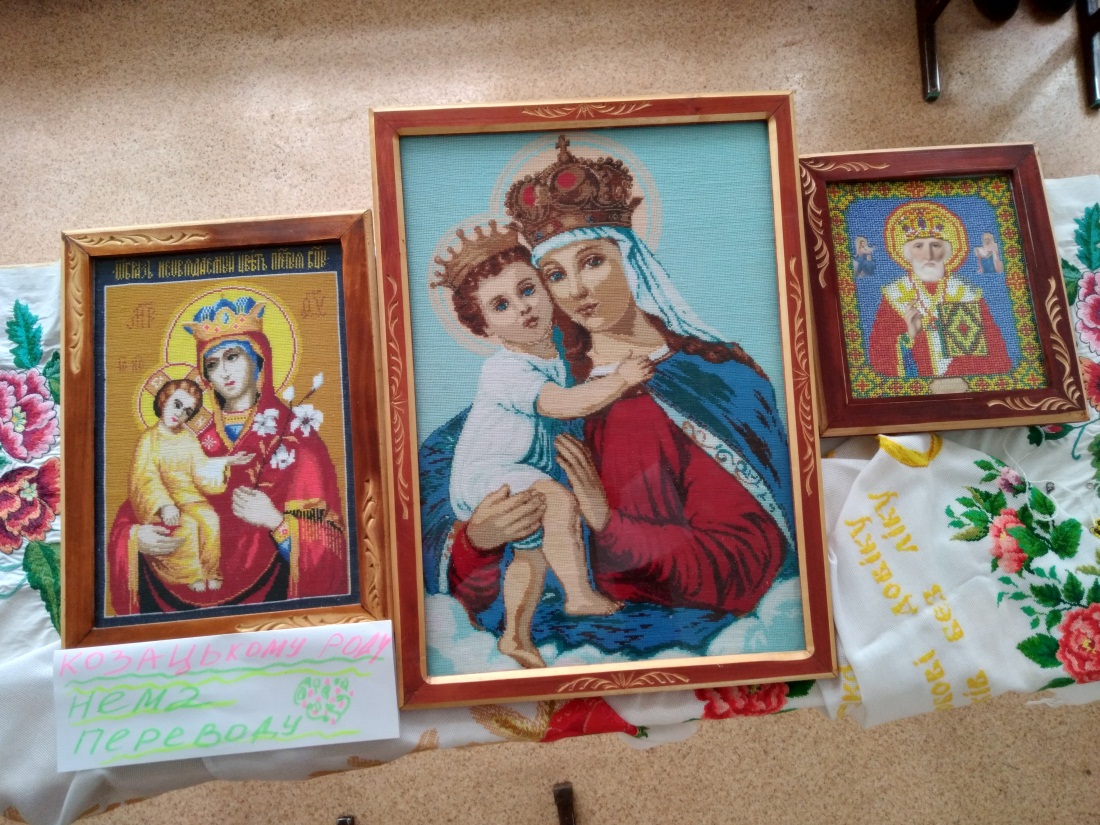 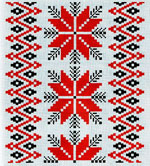 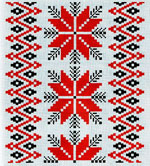 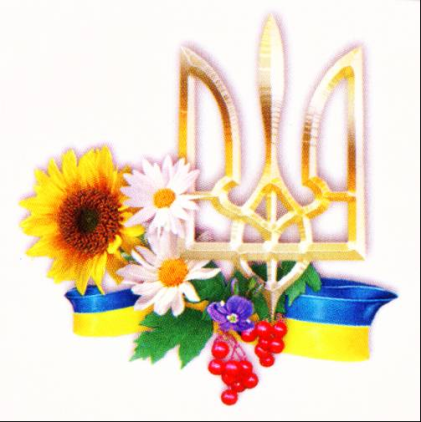 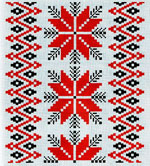 Авторські   роботи  місцевої майстрині 
Гоменюк анастасії павлівни та її доньки 
учениці 7 класу гоменюк Катерини
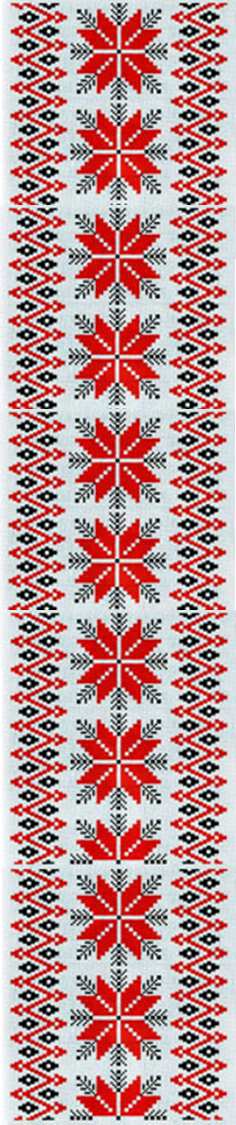 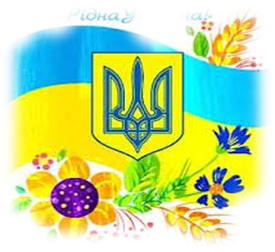 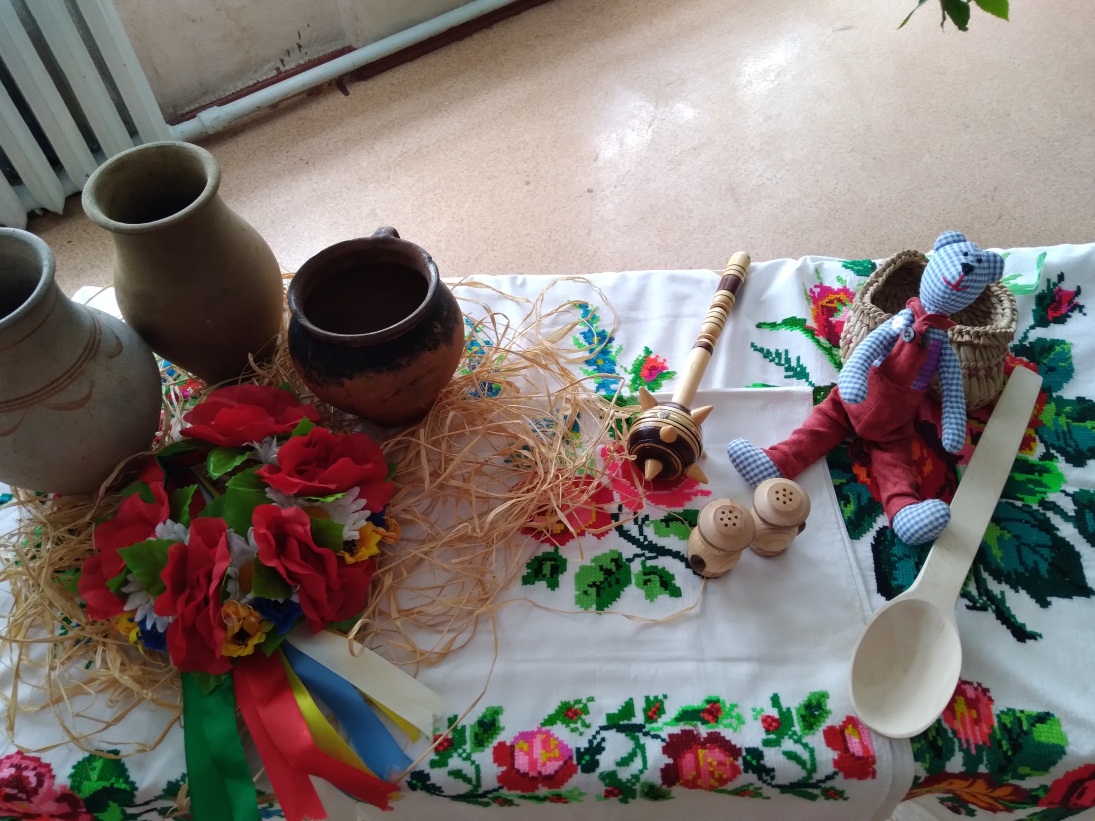 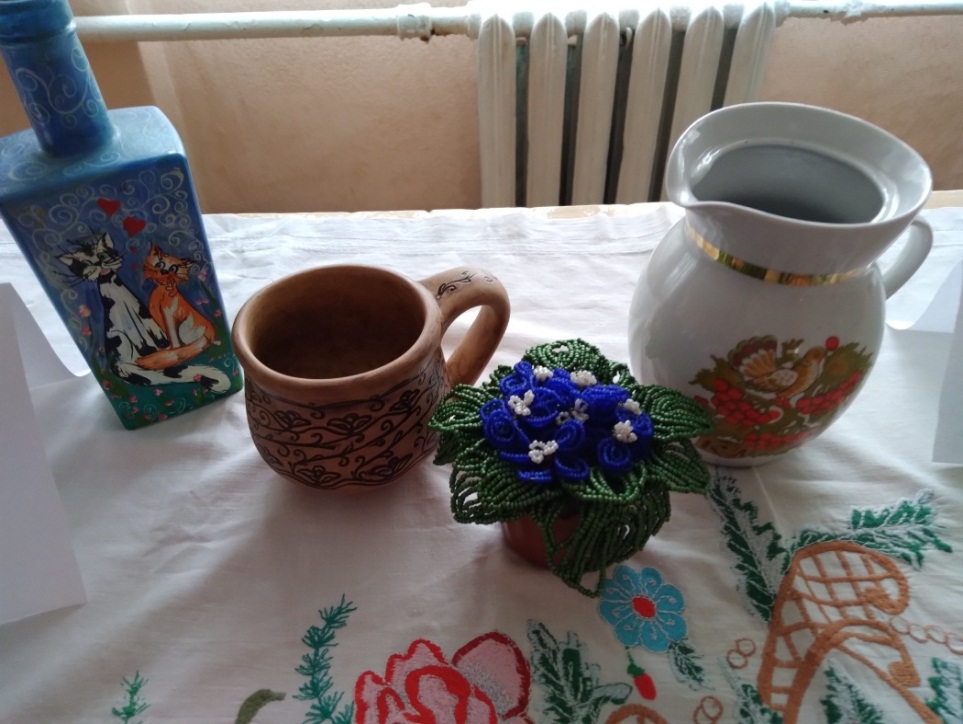 Предмети вжитку
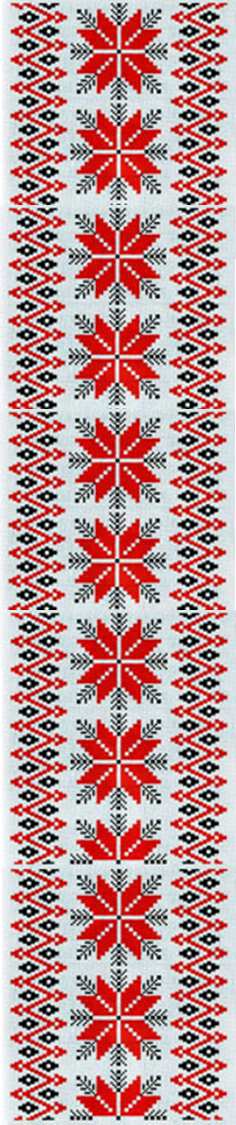 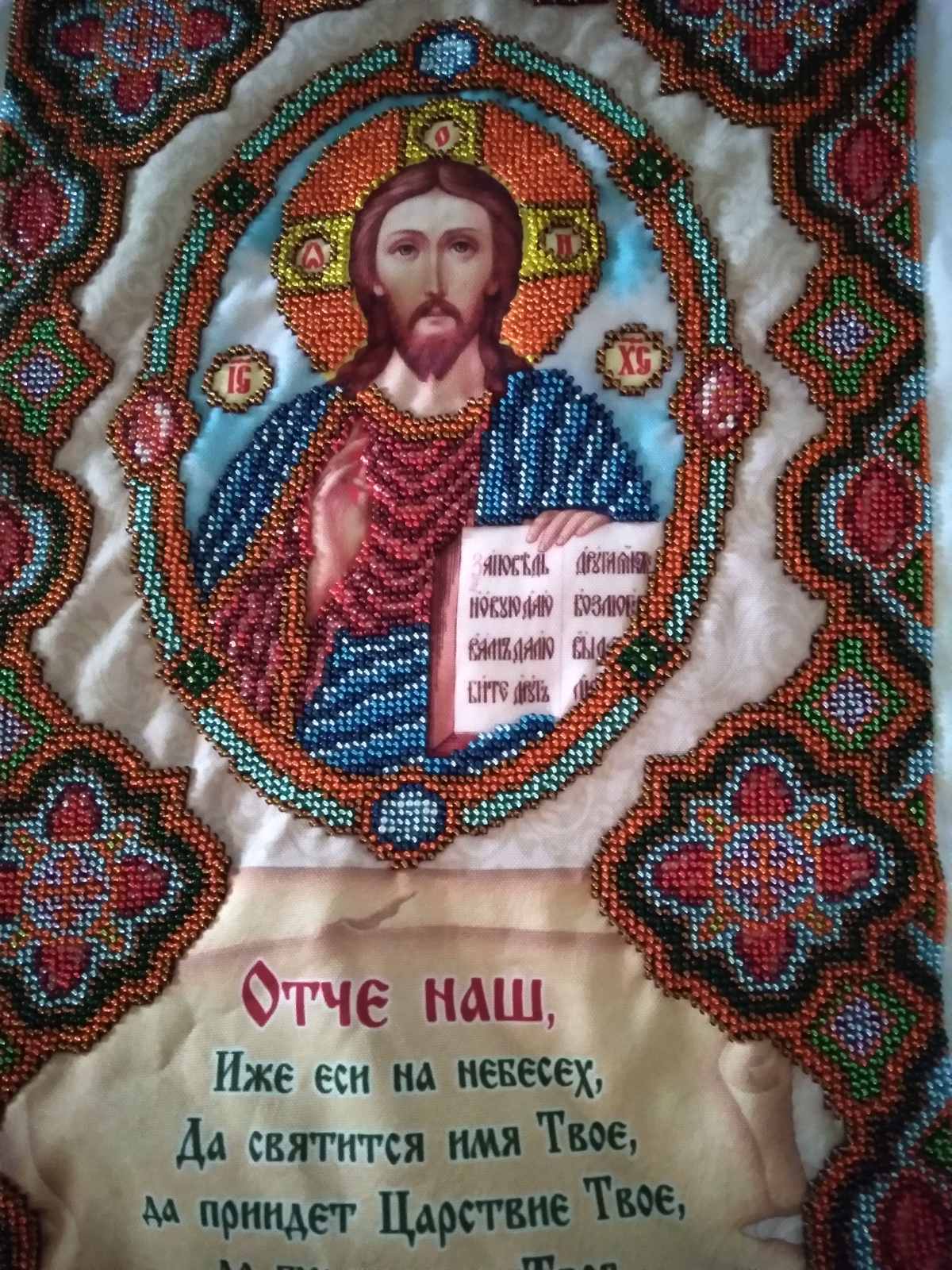 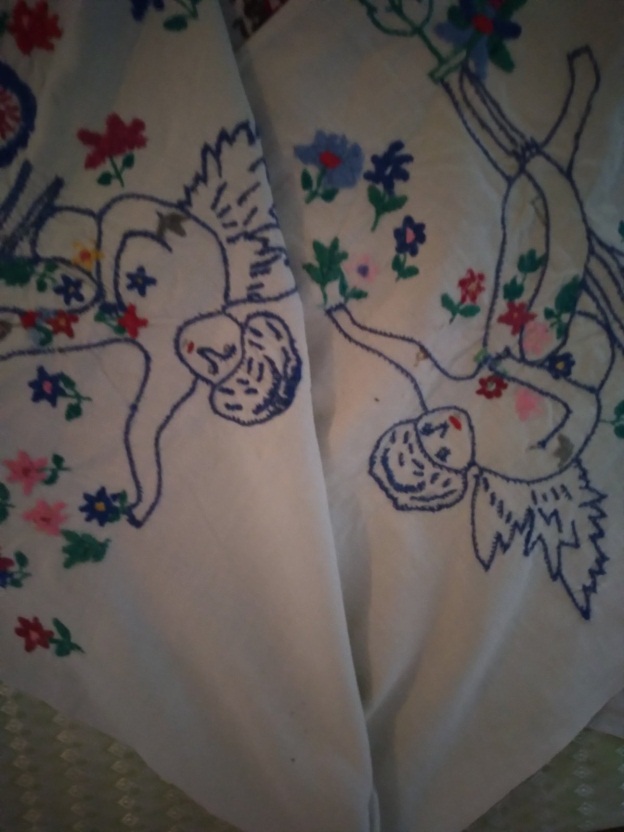 Вишивка рушника «Янголи»
У виконанні учениці 1 класу
 Хомякової Лейли
Ікона – вишивка 
Альони Байрак 
та її доньки Сулімовської ілони. Учениці 6 класу
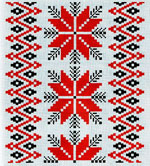 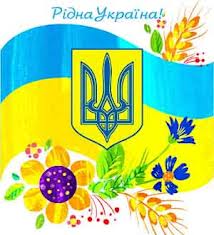 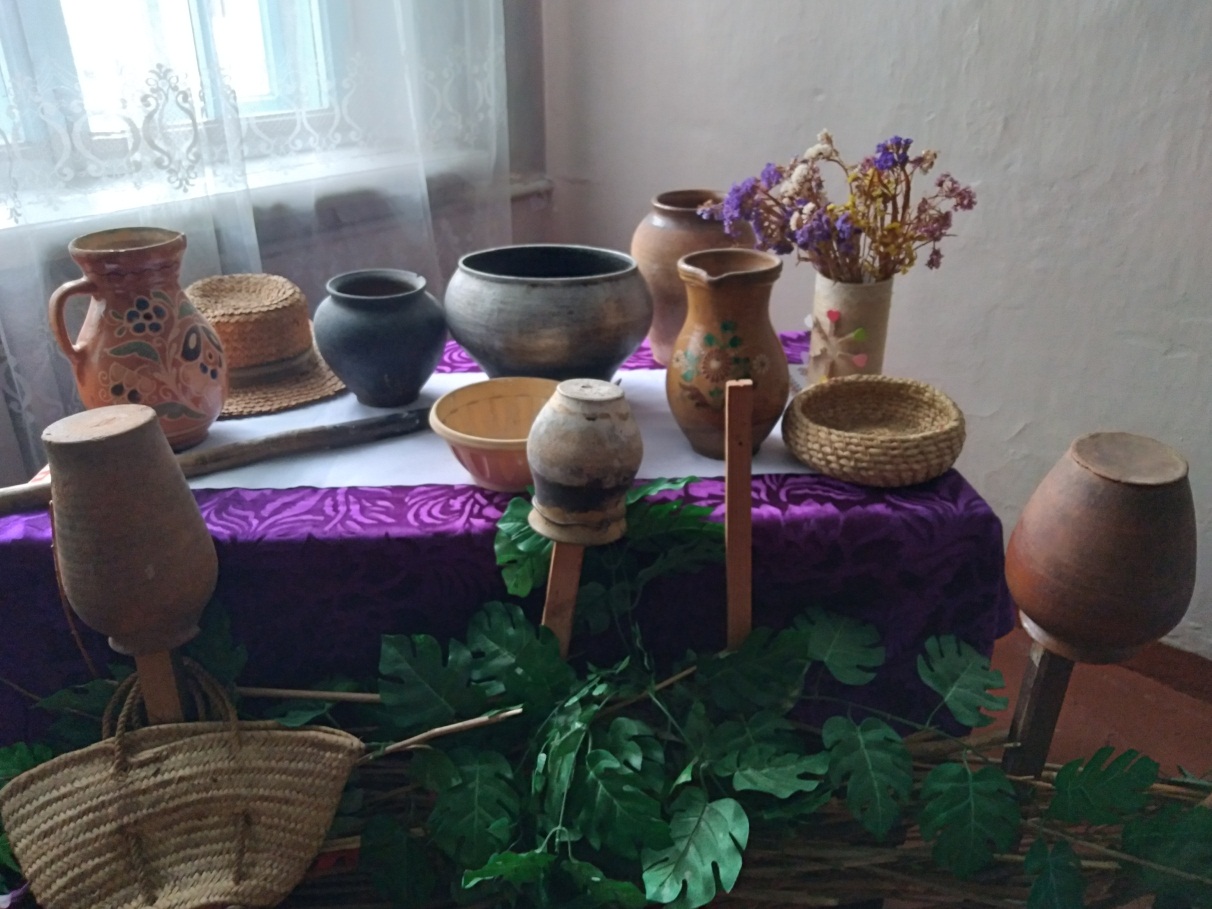 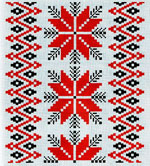 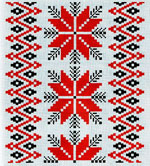 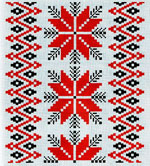 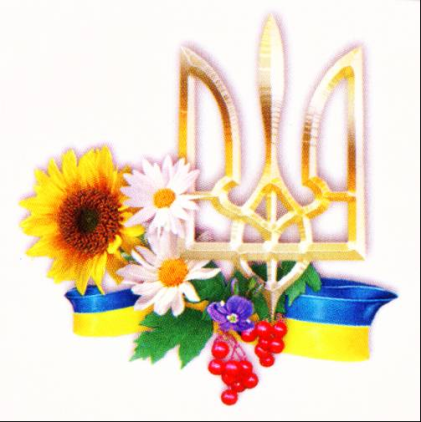 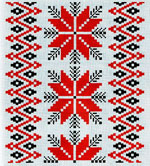 Предмети вжитку 19 століття
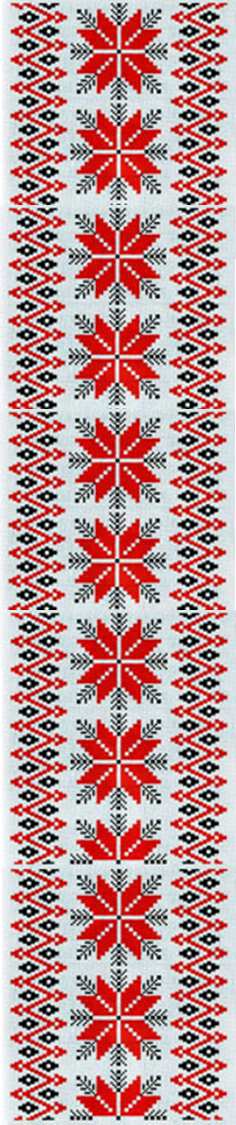 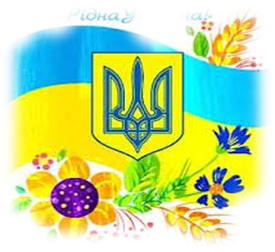 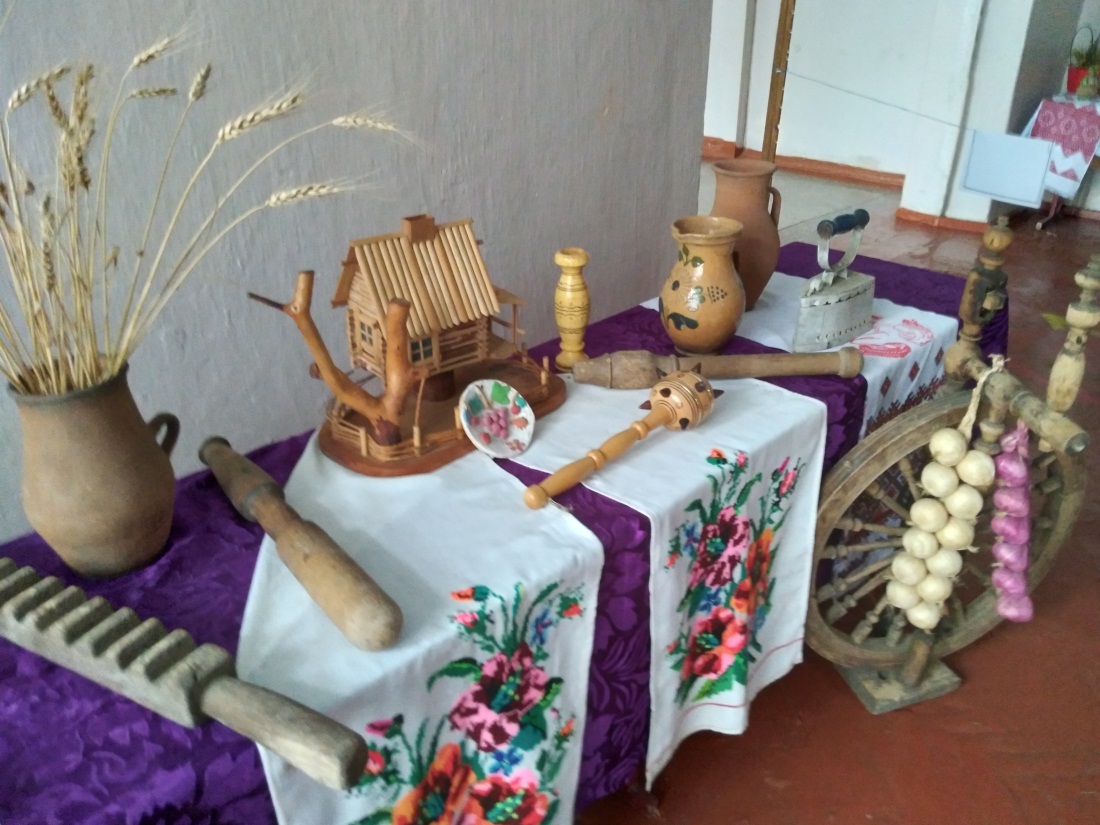 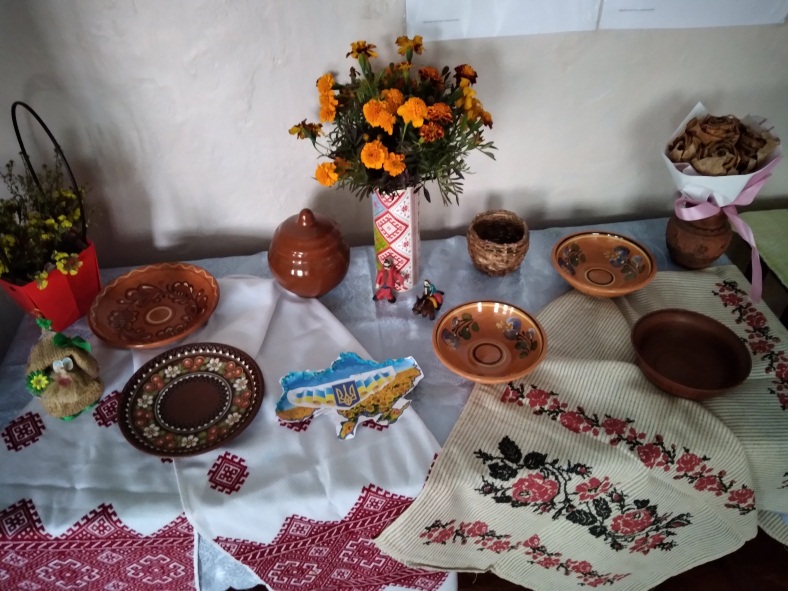 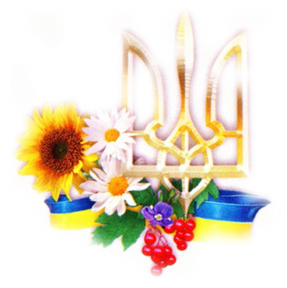 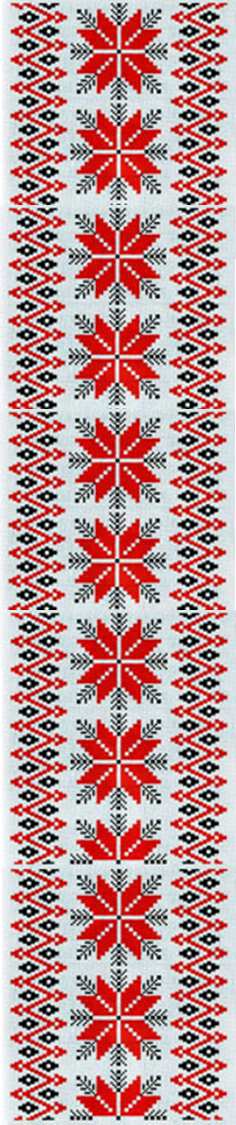 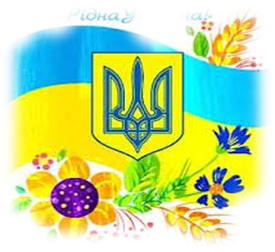 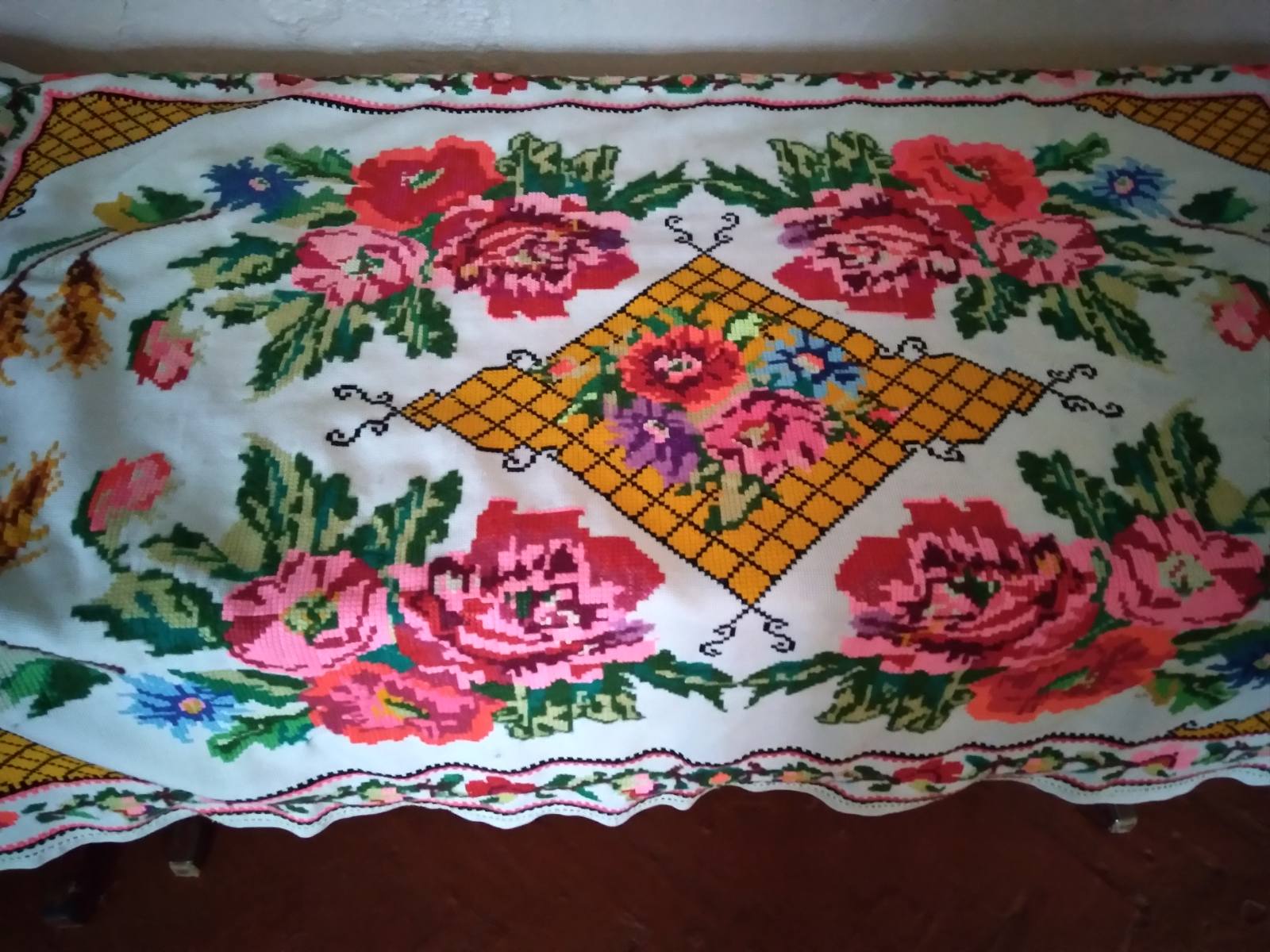 Скатерка 19 століття, яку на виставці
 представили Плотніцька Таїсія та її бабуся
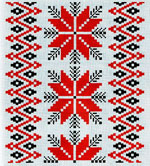 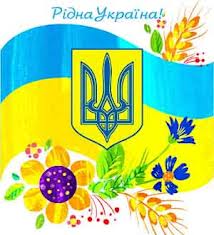 Прагнення краси і намагання людини 
Художньо оформлювати все, що її оточує,
Знайшло своє відображення в архітектурі.
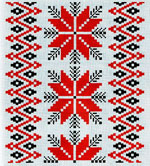 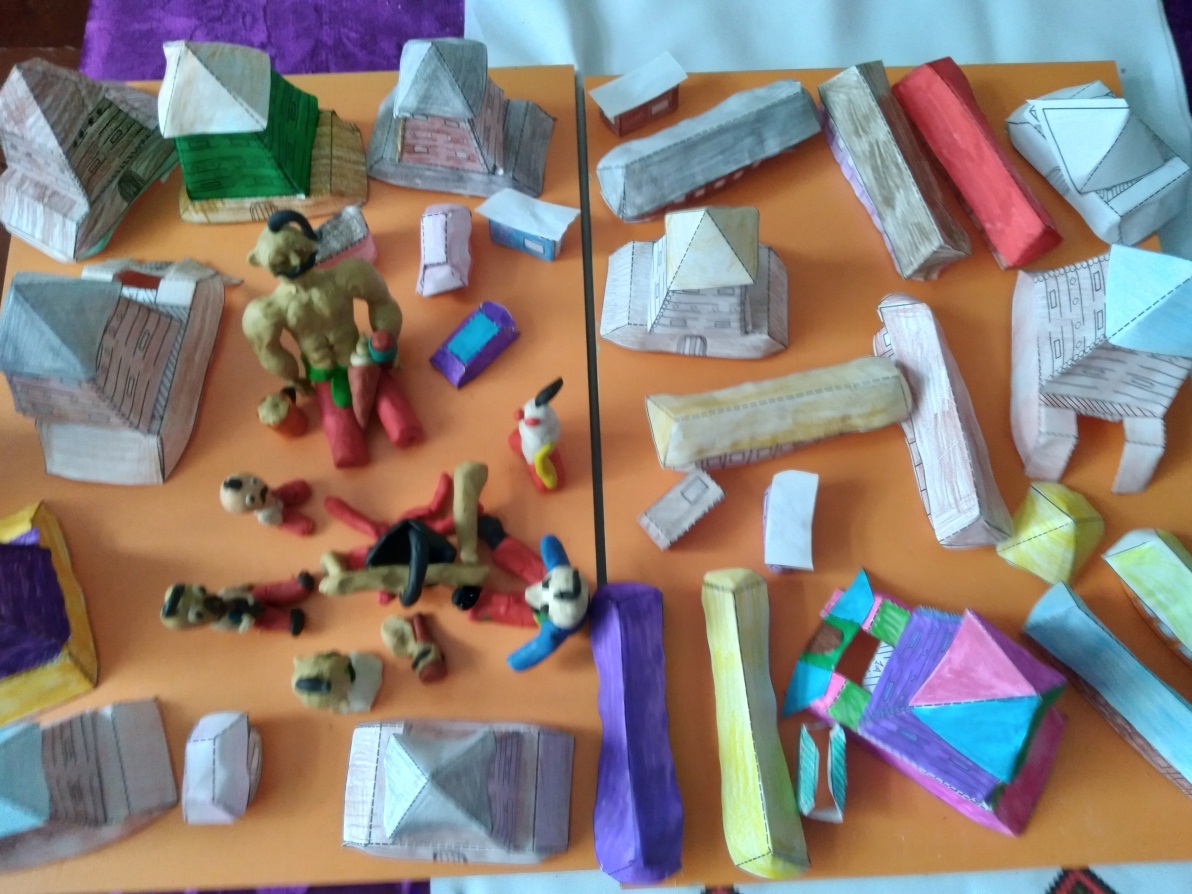 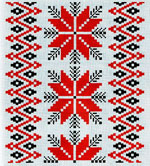 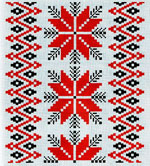 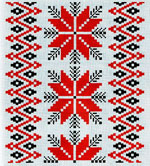 Створення макету поселення козаків учнями 4 класу
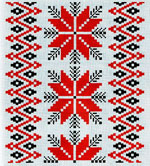 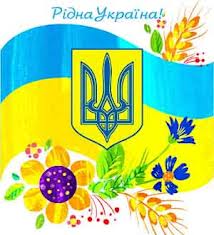 Витворами народних майстрів 
декоративно–ужиткового мистецтва здавна
Були іграшки.
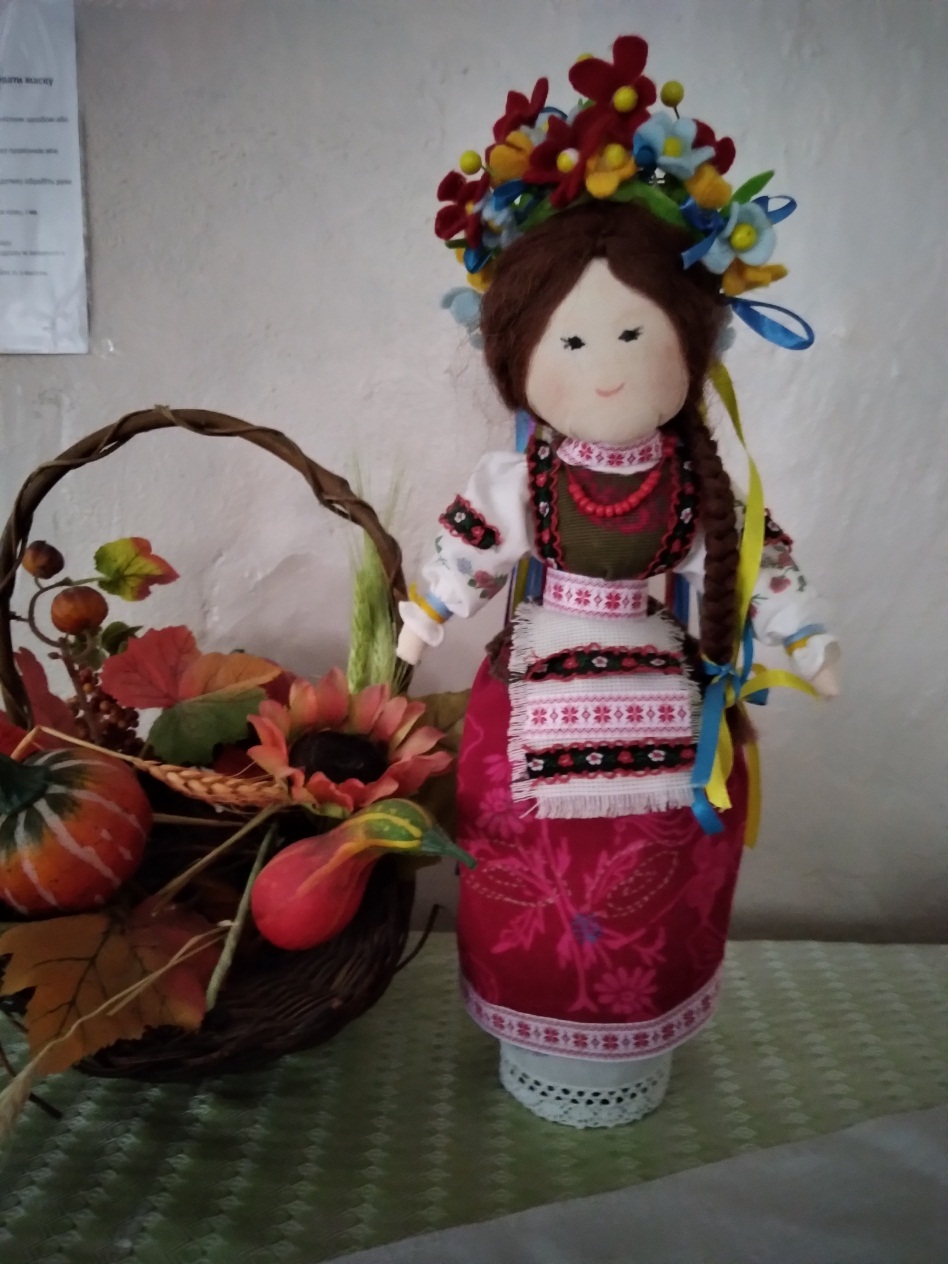 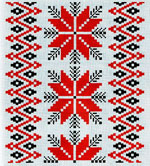 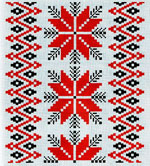 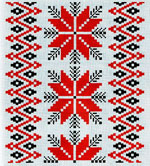 «Лялька – берегиня» - 
Авторська  робота  
місцевої майстрині 
Хроненко Надії Петрівни
 та її онуки,  учениці 4-А класу
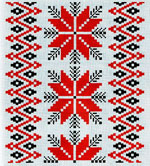